Evolution and Biological Diversity
Natural Selection
Changes to environments may stress organisms.  The organisms best adapted to the new environment will survive and reproduce in greater numbers.
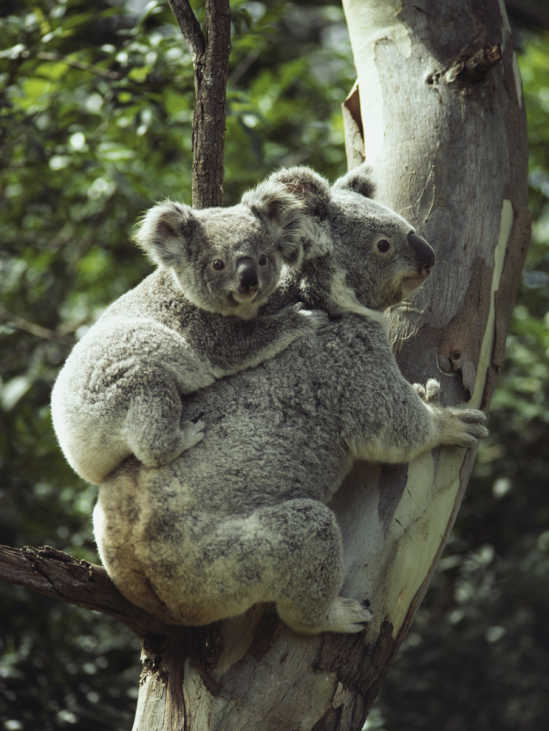 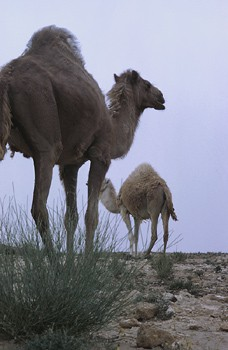 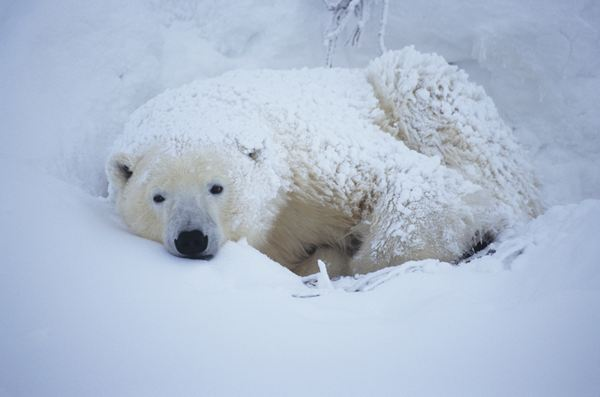 Changes to environments can be natural or human-caused
climate changes 
shifts in landmasses due to plate tectonics 
Farming
logging 
hunting
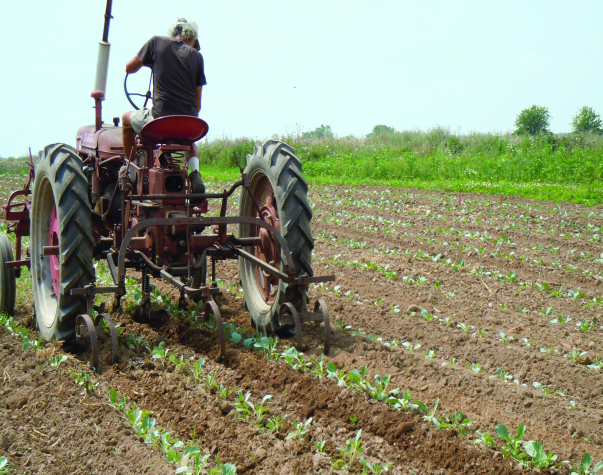 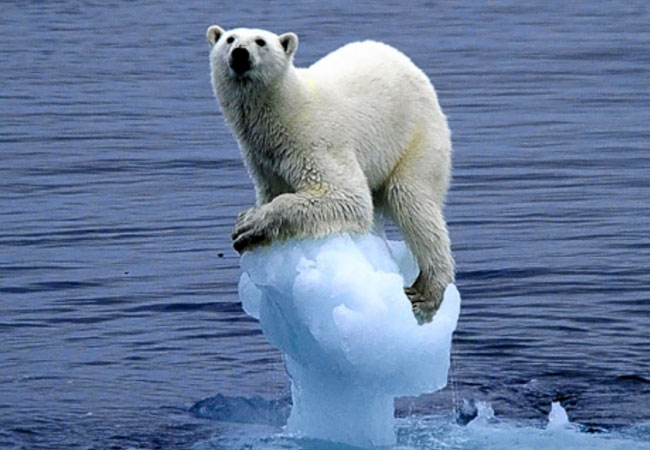 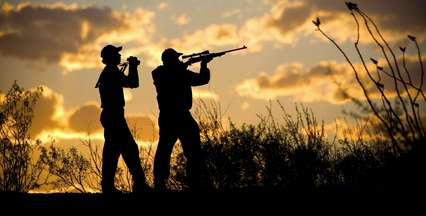 Natural Selection
Natural Selection
Produces organisms best suited to their natural environments.
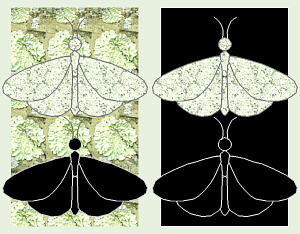 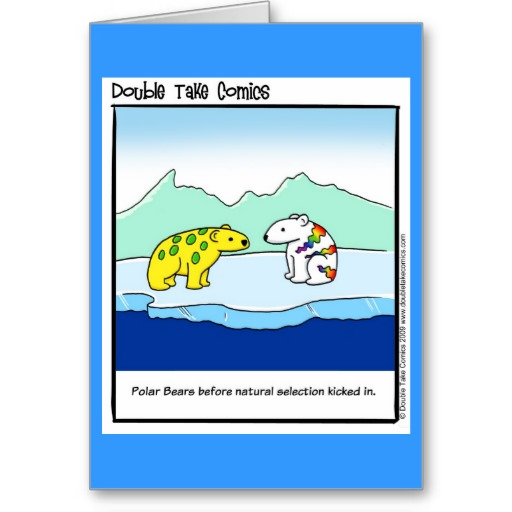 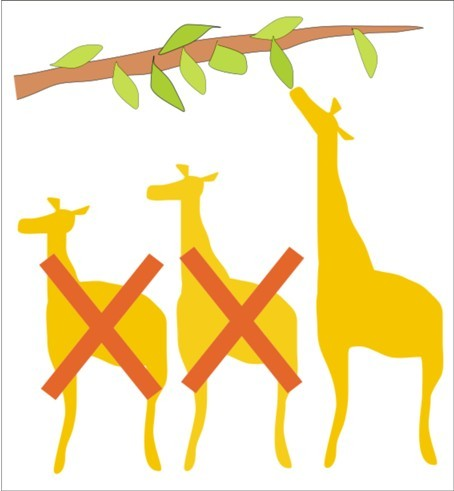 Peppered Moths
Biodiversity
•Species with the greatest variation in their genetic material will have the greatest potential for adaptation.
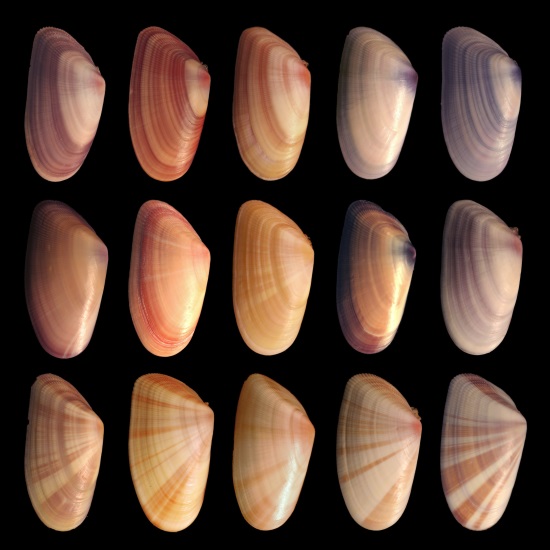 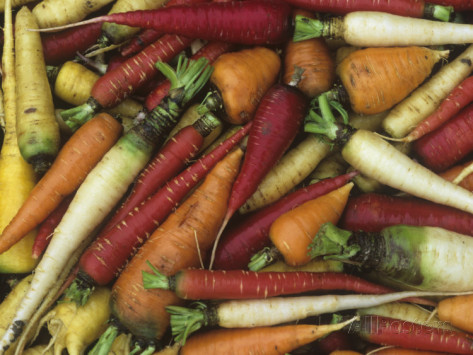 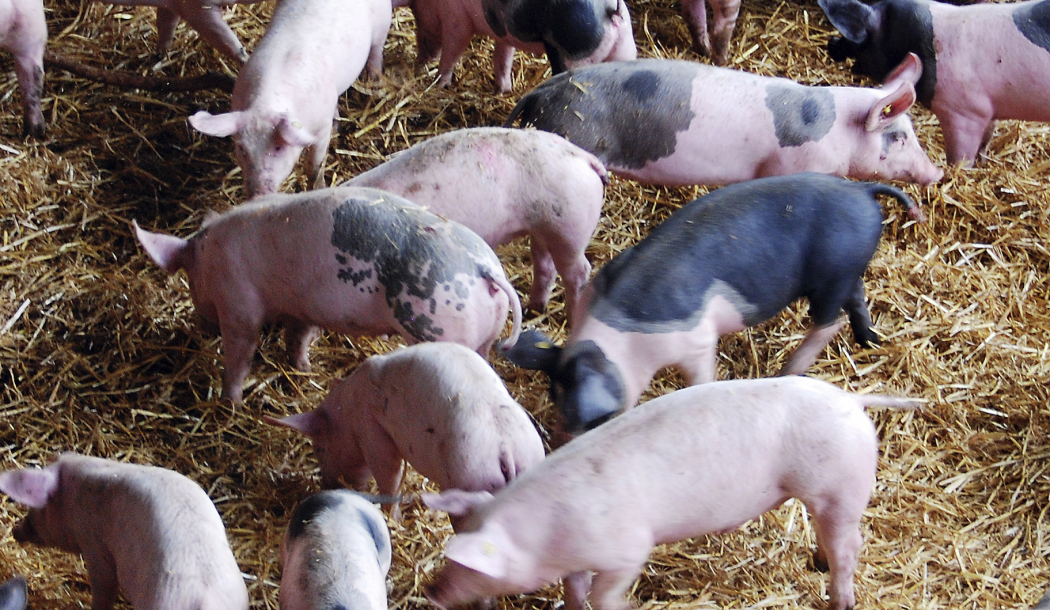 Selective Breeding (artificial selection)
Has had a dramatic effect on the appearance and usefulness of farm animals.  
Cows, pigs and chickens produce more meat per animal than ever before.
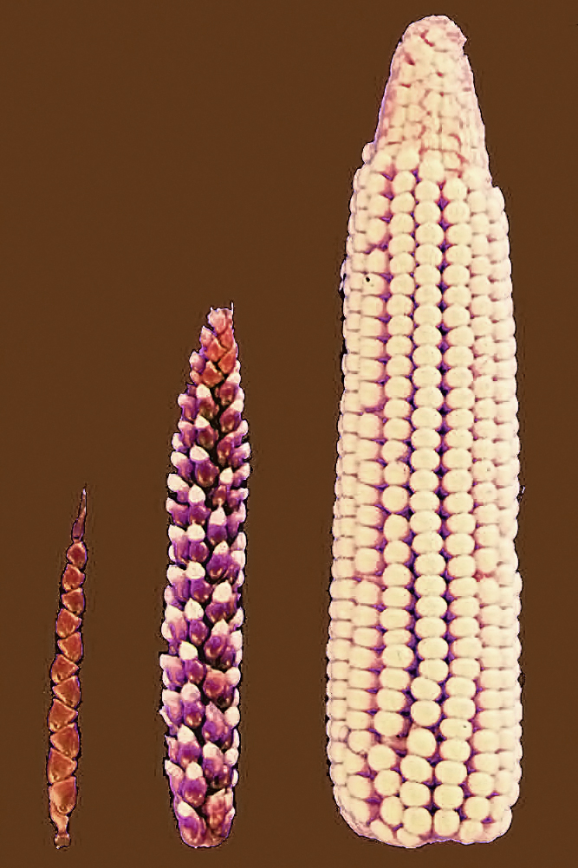 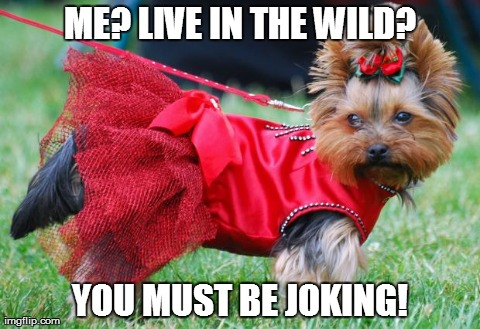 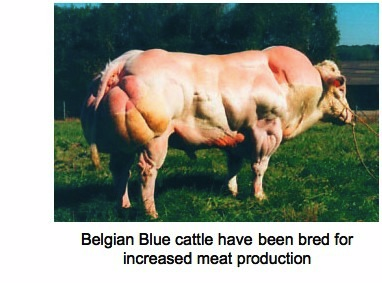 Evidence
Fossils (dating)
The preserved remains or traces of organisms that lived long ago
Evidence of evolution!
Fossil record- the record of life that unfolded over four billion years
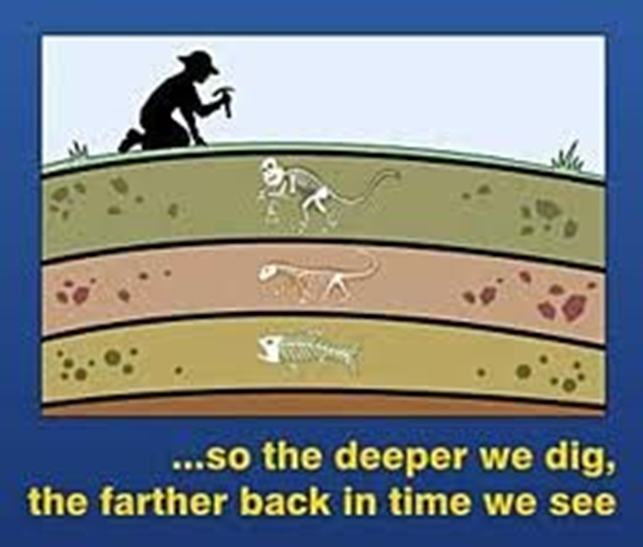 Evidence
DNA Similarities
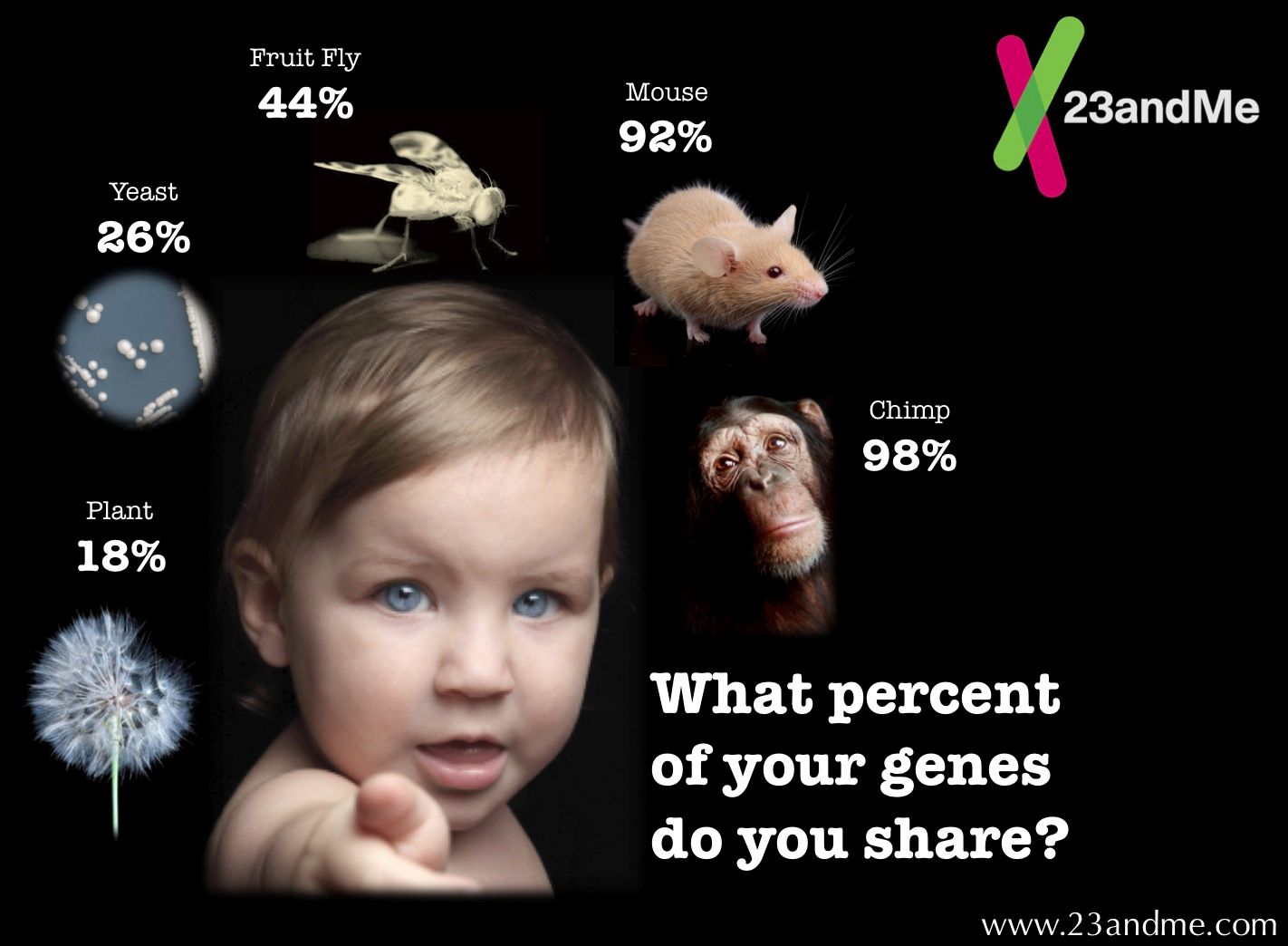 Evidence
Homologous Structures- derived from a common ancestor
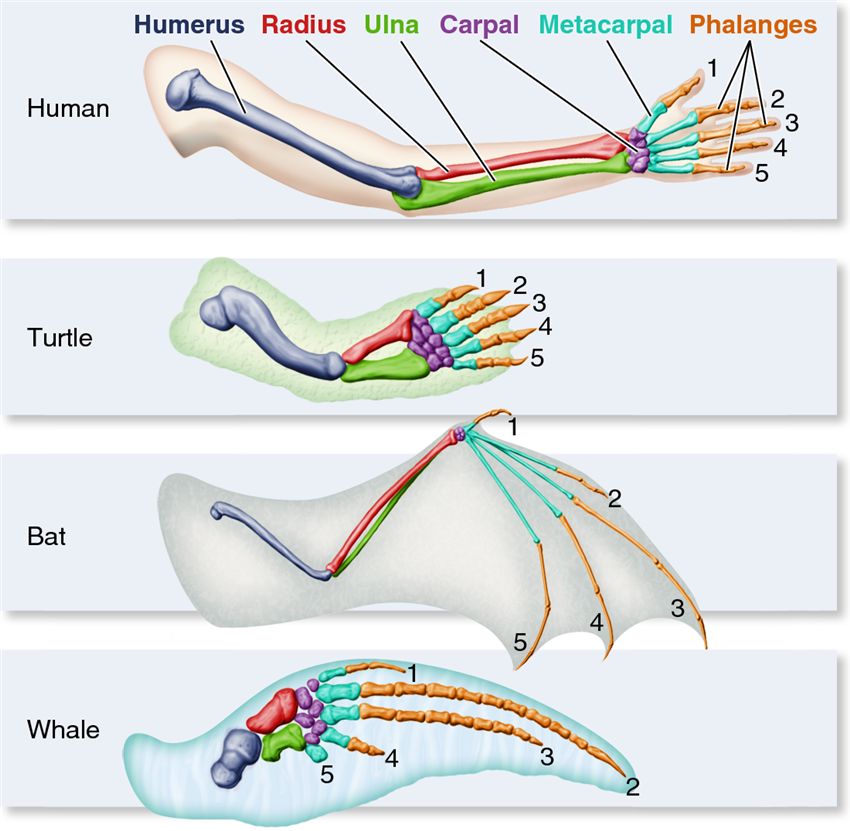 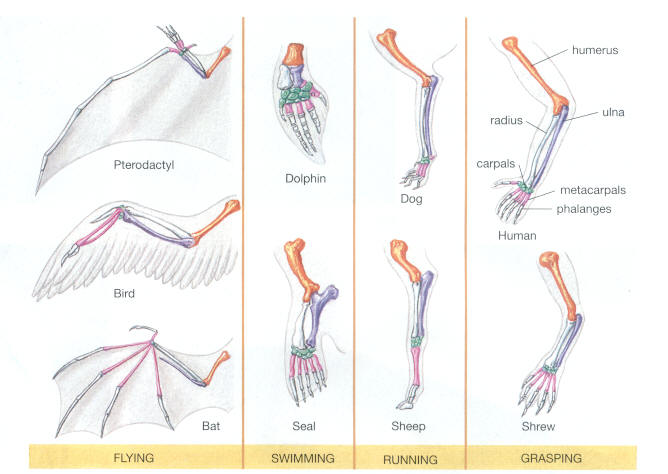 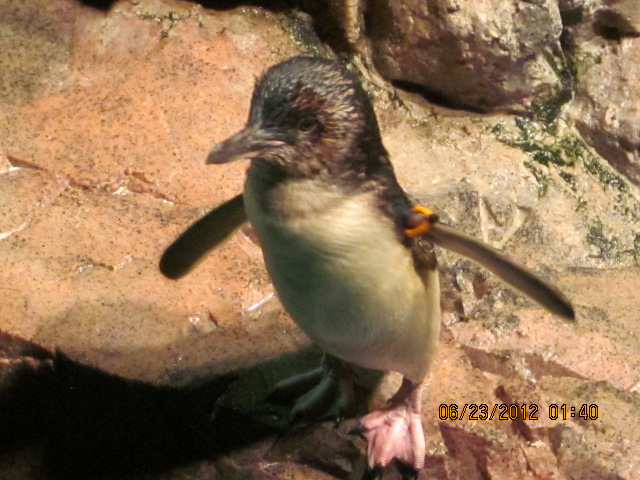 Evidence
Vestigial Structures- structure in an organism that has lost all or most of its original function
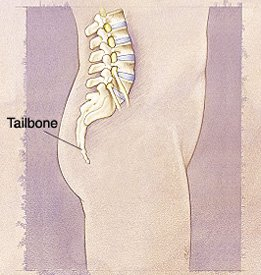 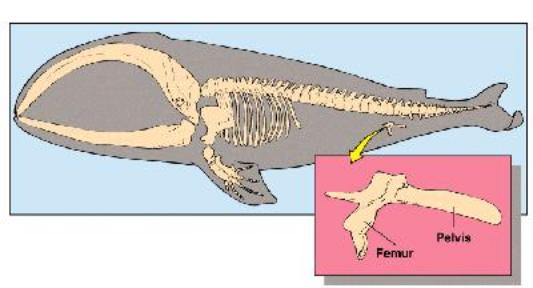 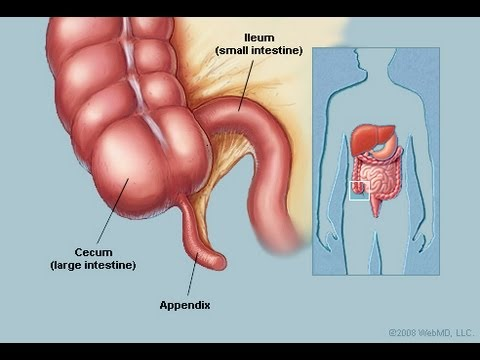